Figure 6. Distribution of Ki 67-ir cells (small black dots), p73-ir cells (orange dots) and p73/reelin double ...
Cereb Cortex, Volume 14, Issue 5, May 2004, Pages 484–495, https://doi.org/10.1093/cercor/bhh010
The content of this slide may be subject to copyright: please see the slide notes for details.
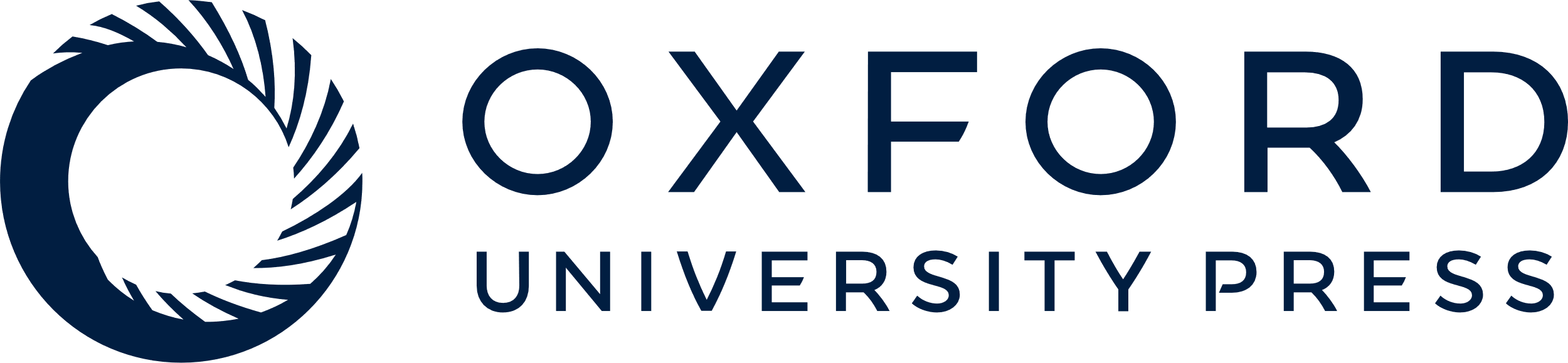 [Speaker Notes: Figure 6. Distribution of Ki 67-ir cells (small black dots), p73-ir cells (orange dots) and p73/reelin double stained CR cells (blue dots) at 16, 21 and 25 GW. At 16 GW, the secondary dentate matrix extends from the VZ to the pial surface; the dentate MZ contains few p73/reelin-ir cells. A trail of p73-ir cells lies medial to the secondary matrix; some cells coexpress reelin. At 21 GW, the tertiary dentate matrix has appeared in the hilus; p73-ir cells along the dentate–fimbria boundary have increased in number. The dentate molecular layer has widened, and contains more p73/reelin-ir CR cells. At 25 GW, proliferative cells in the hilus and p73-ir cells of the dentate–fimbria boundary are reduced in number compared to 21 GW. At 21 and 25 GW, the ependyma is p73-ir (orange line). Asterisks mark the hippocampal fissure. DG, dentate gyrus; E, ependyma; F, fimbria; h, hilus; i, infrapyramidal blade; IZ, intermediate zone; MZ, marginal zone; s, suprapyramidal blade; SUB, subiculum, VZ, ventricular zone. The white arrow marks the ventricular indentation at the dentate–fimbria boundary. Scale bars: 300 µm.


Unless provided in the caption above, the following copyright applies to the content of this slide:]